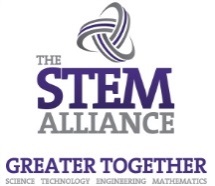 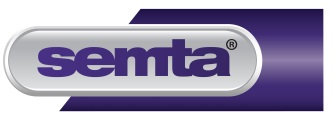 Core Maths 

Fermi Estimation 
J Clayden & London Core Maths Hub
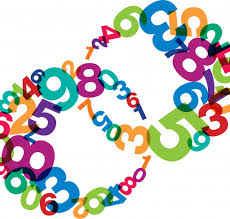 Students Name: …………………………………………………………………..
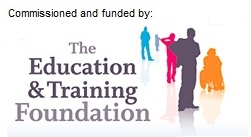 [Speaker Notes: To Print]
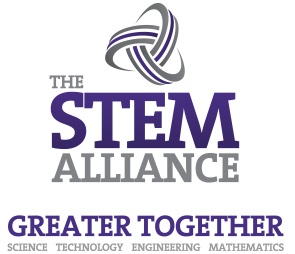 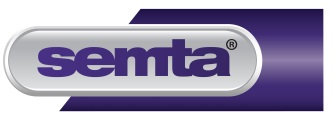 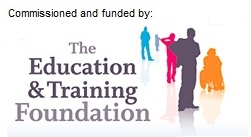 [Speaker Notes: Hidden]
Core Maths
Fermi Estimation
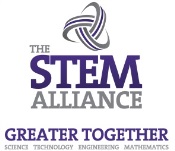 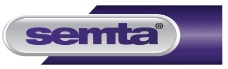 Fermi Estimation
 
1)	Estimate how many loaves of bread you need to make sandwiches 	for 30 people. What information do you need? What assumptions 	have you made? 
					(4 marks)
 					OCR  style 
 
Question 2





															AQA specimen 
 
3.	Calculate the number of burgers a person will have eaten by the 	age of 16.
	Show details of your assumptions and calculations.
  
 					[4 marks]
 
					AQA style
 
4.	Estimate the number of times a person will blink in one year. 
	Show details of your assumptions and calculations. 
 
 
 					[4 marks]
 
					AQA style
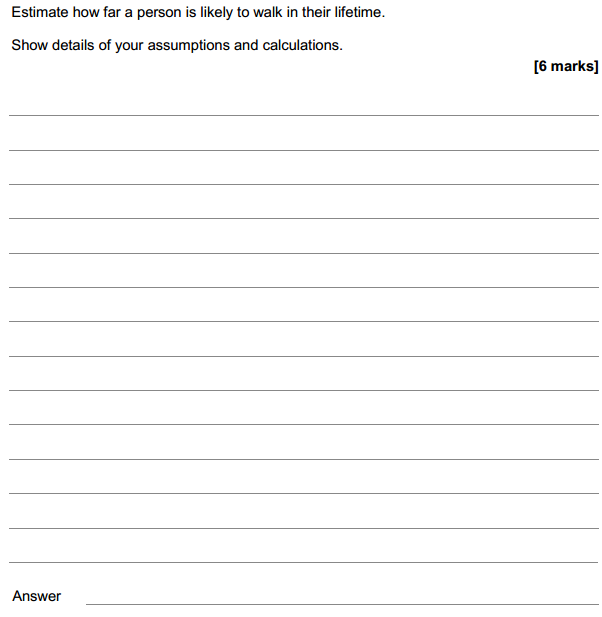 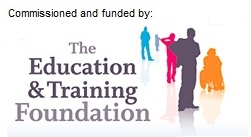 [Speaker Notes: To Print]
Core Maths
Fermi Estimation
Worksheet
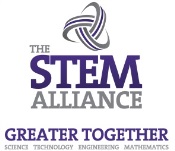 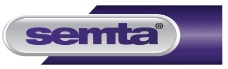 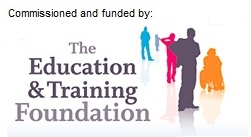 [Speaker Notes: To Print]
Core Maths
Fermi Estimation
Worksheet
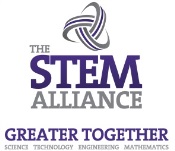 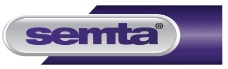 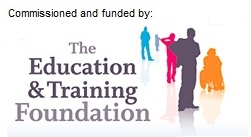 [Speaker Notes: To Print]
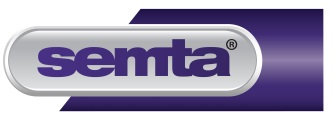 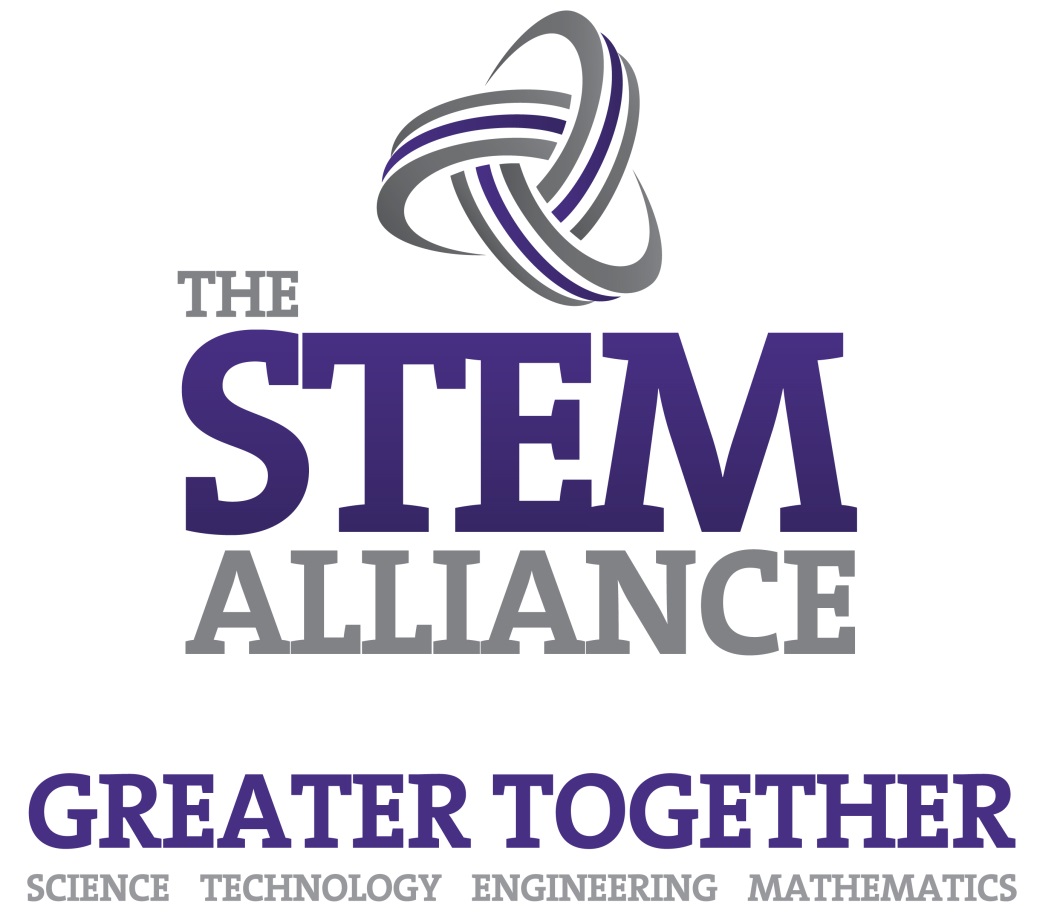 For further information please contact The STEM Alliance enquiries@STEMalliance.uk or visit www.STEMalliance.uk
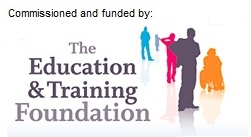